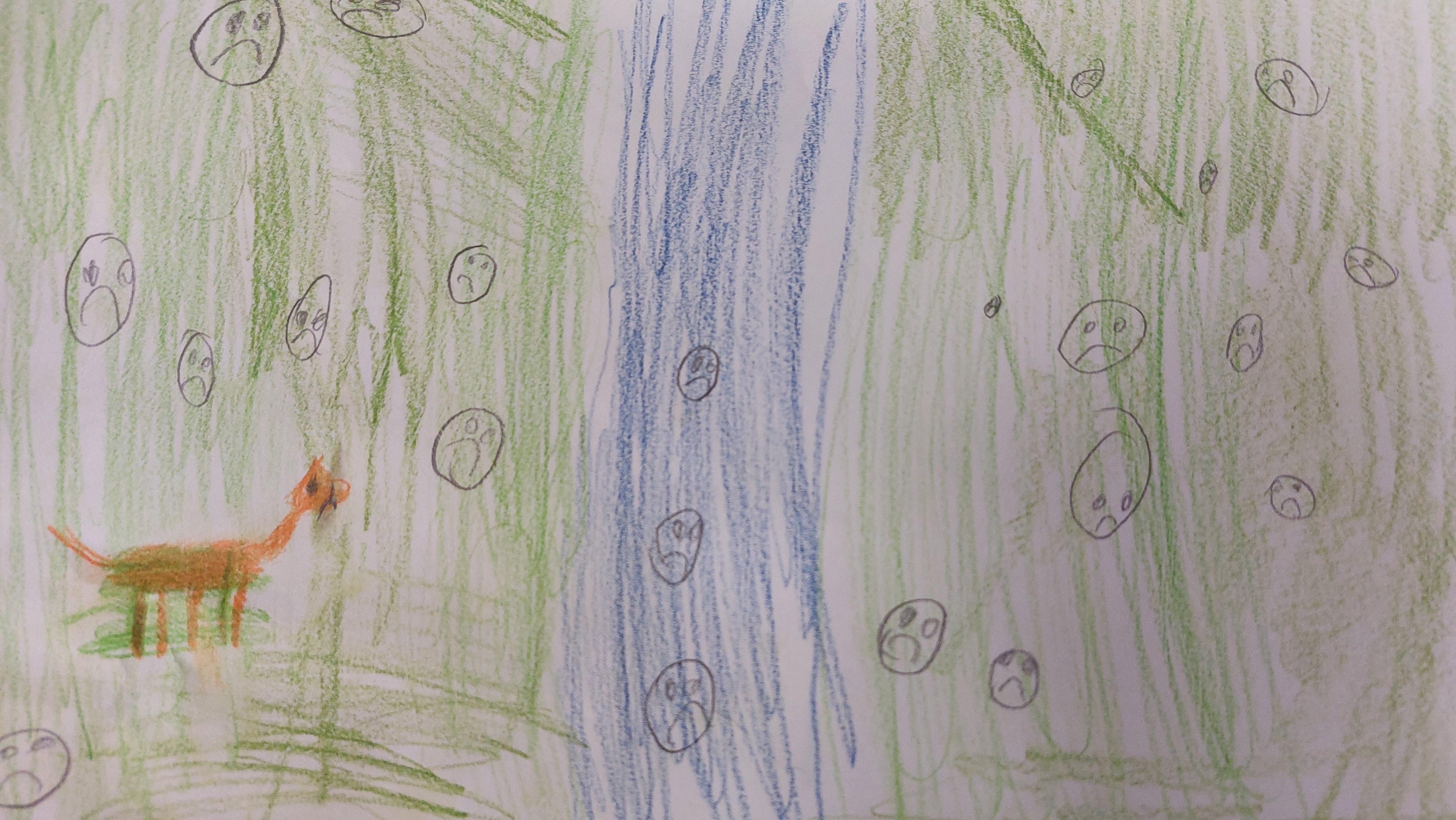 Na brzegu błękitnej rzeczki
Mieszkają małe smuteczki
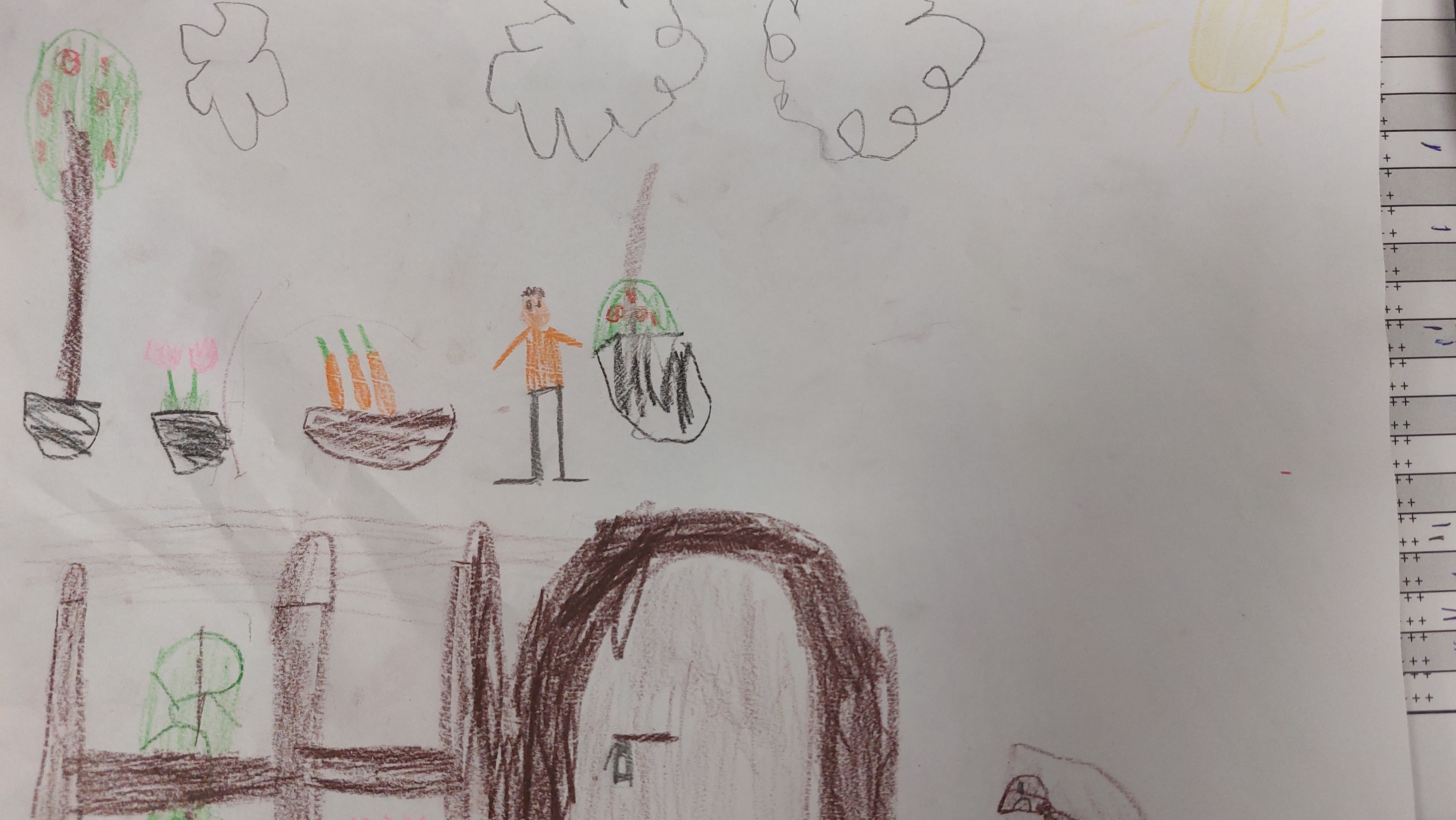 Ten pierwszy jest z tego powodu,
Że nie wolno wchodzić do ogrodu
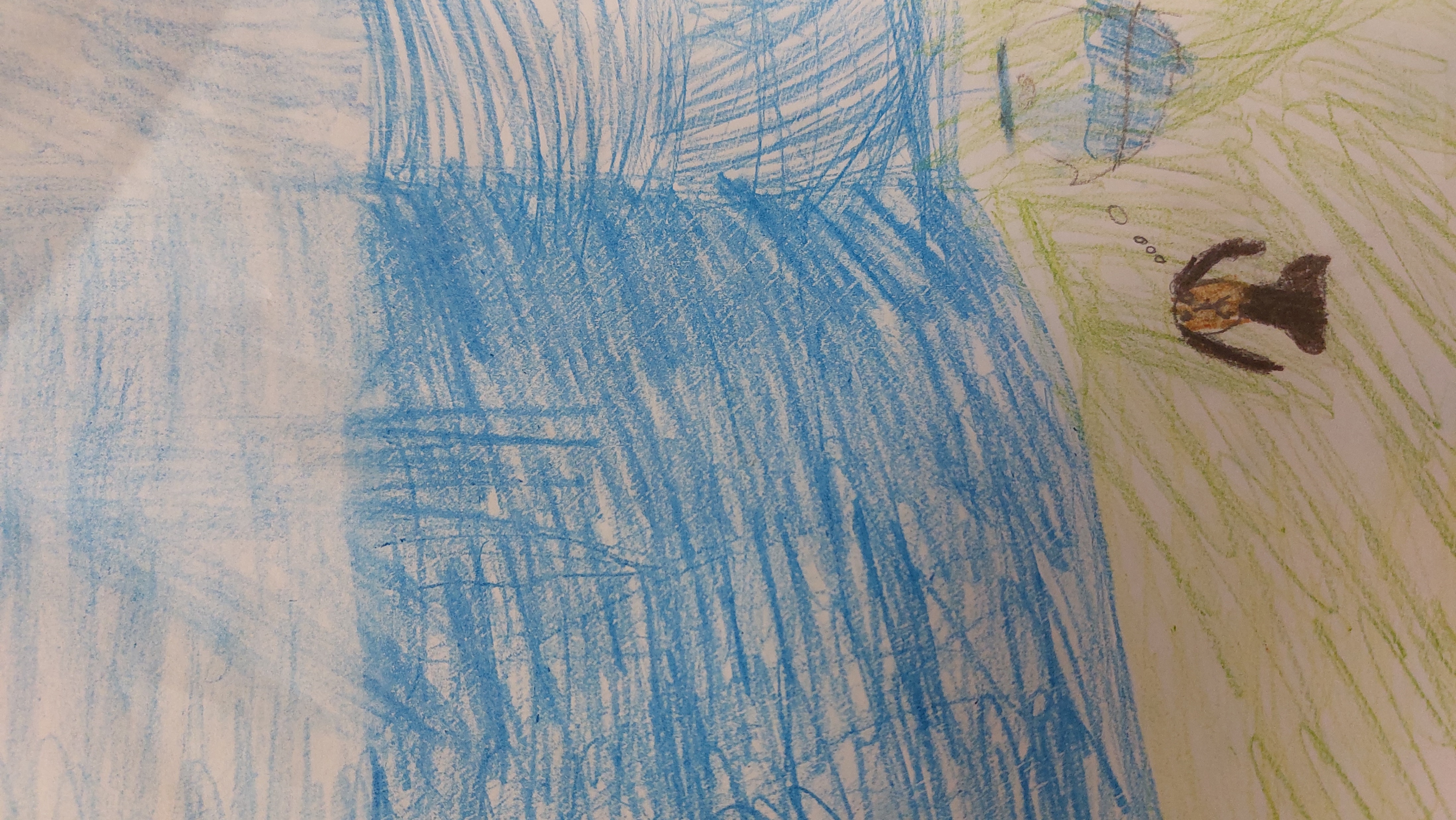 Drugi- że woda nie chce być
sucha,
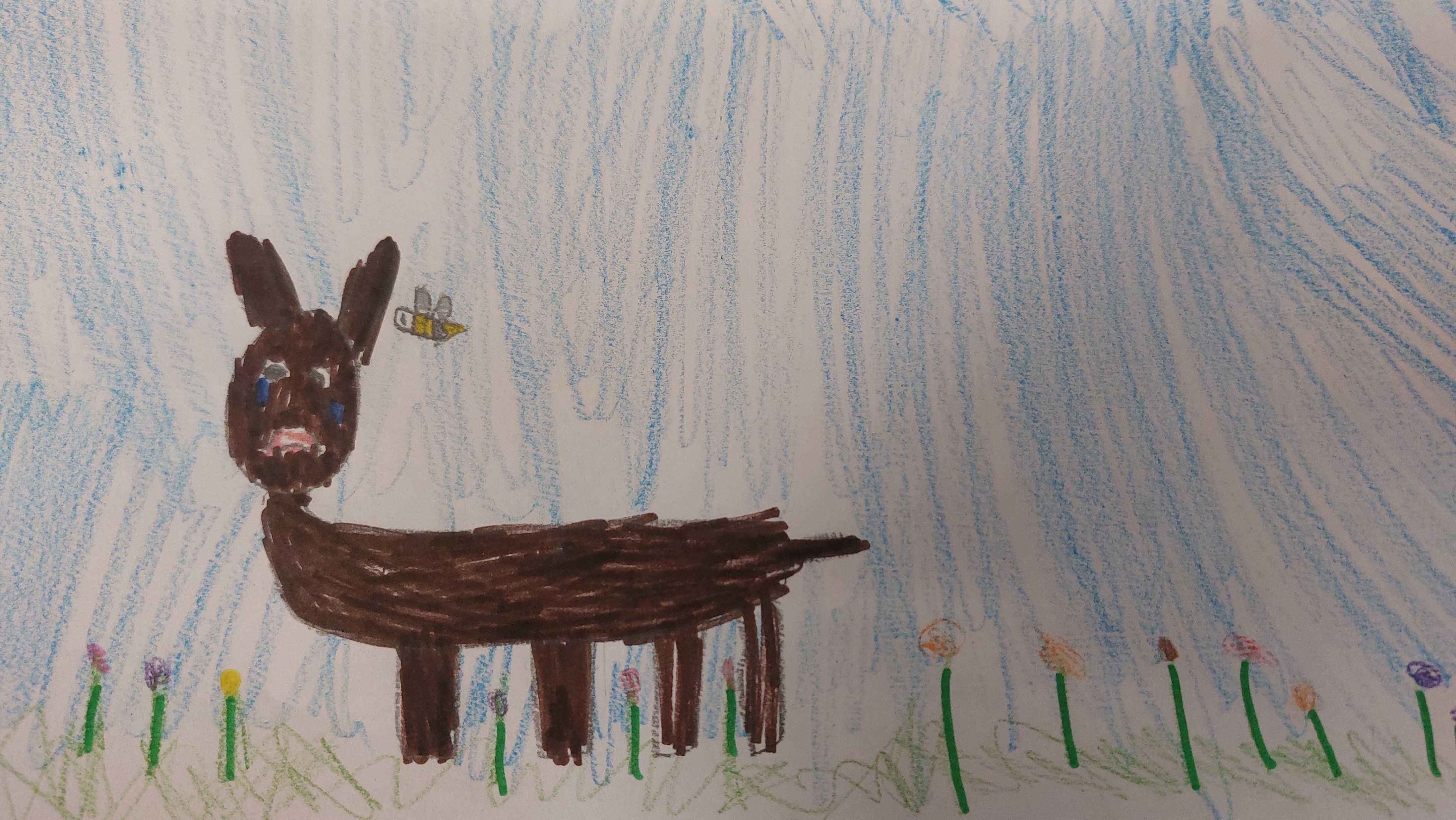 Trzeci – że mucha wleciała do
ucha.
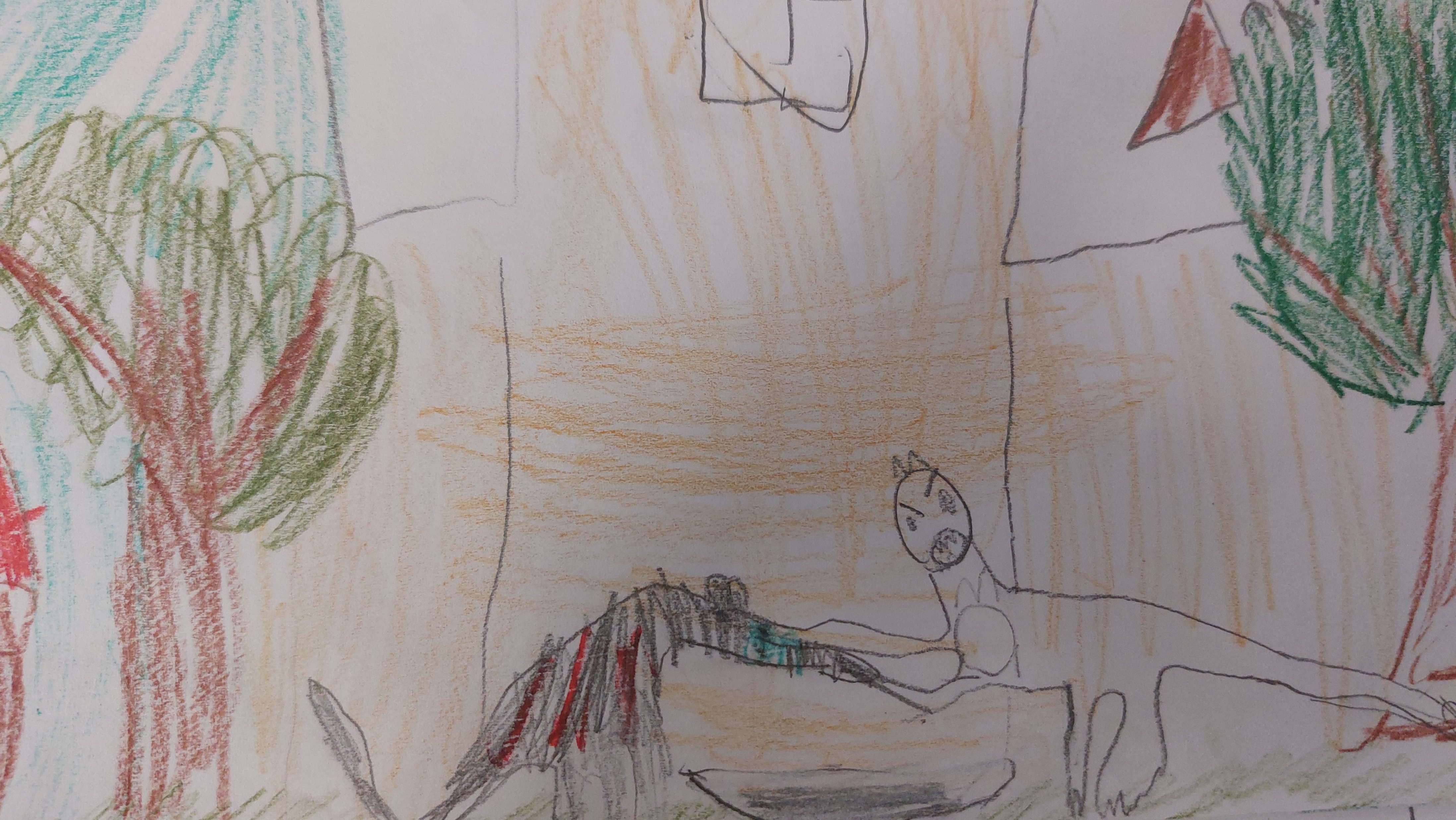 A jeszcze, że kot musi drapać
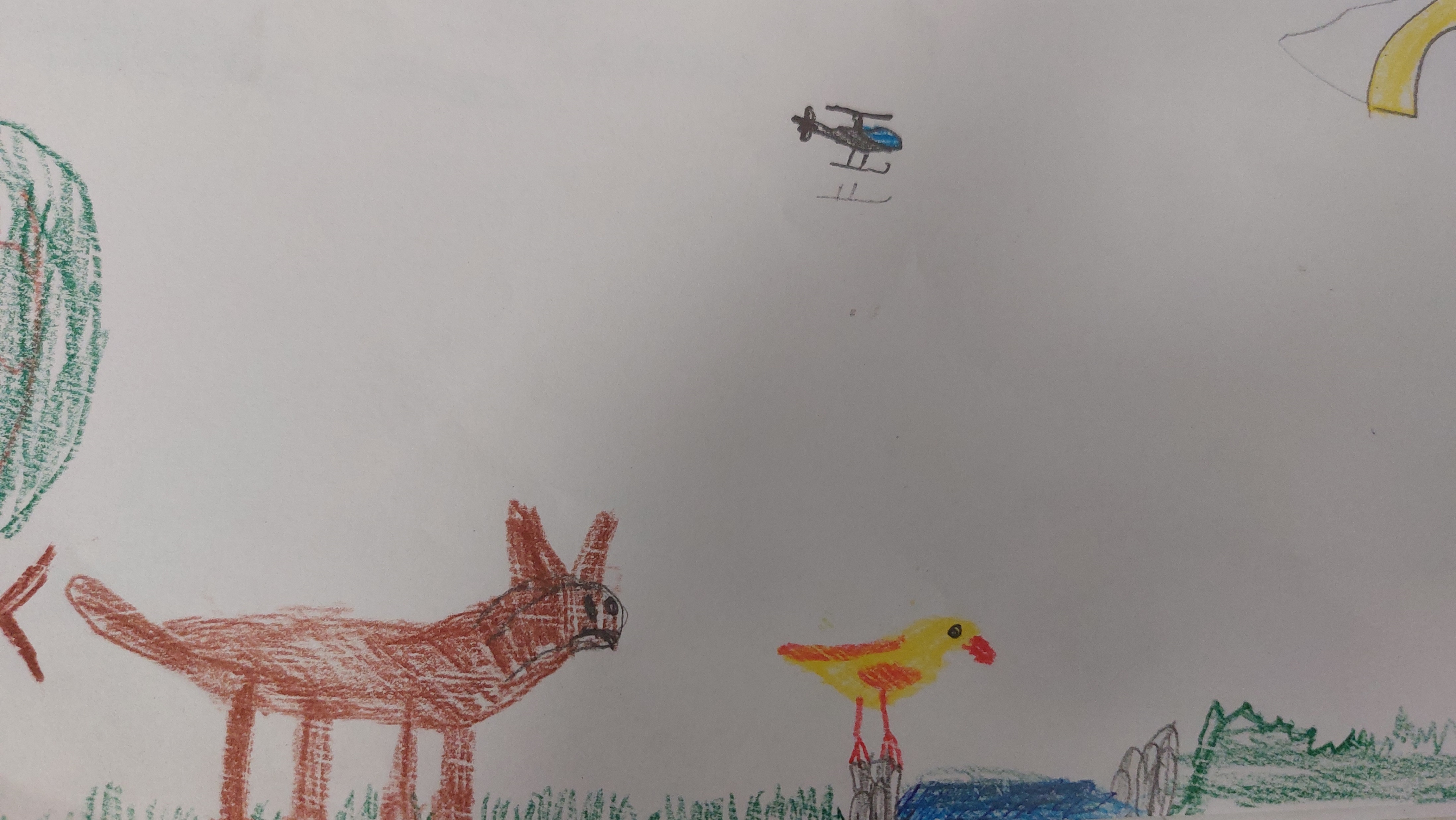 Że kura nie daje się złapać
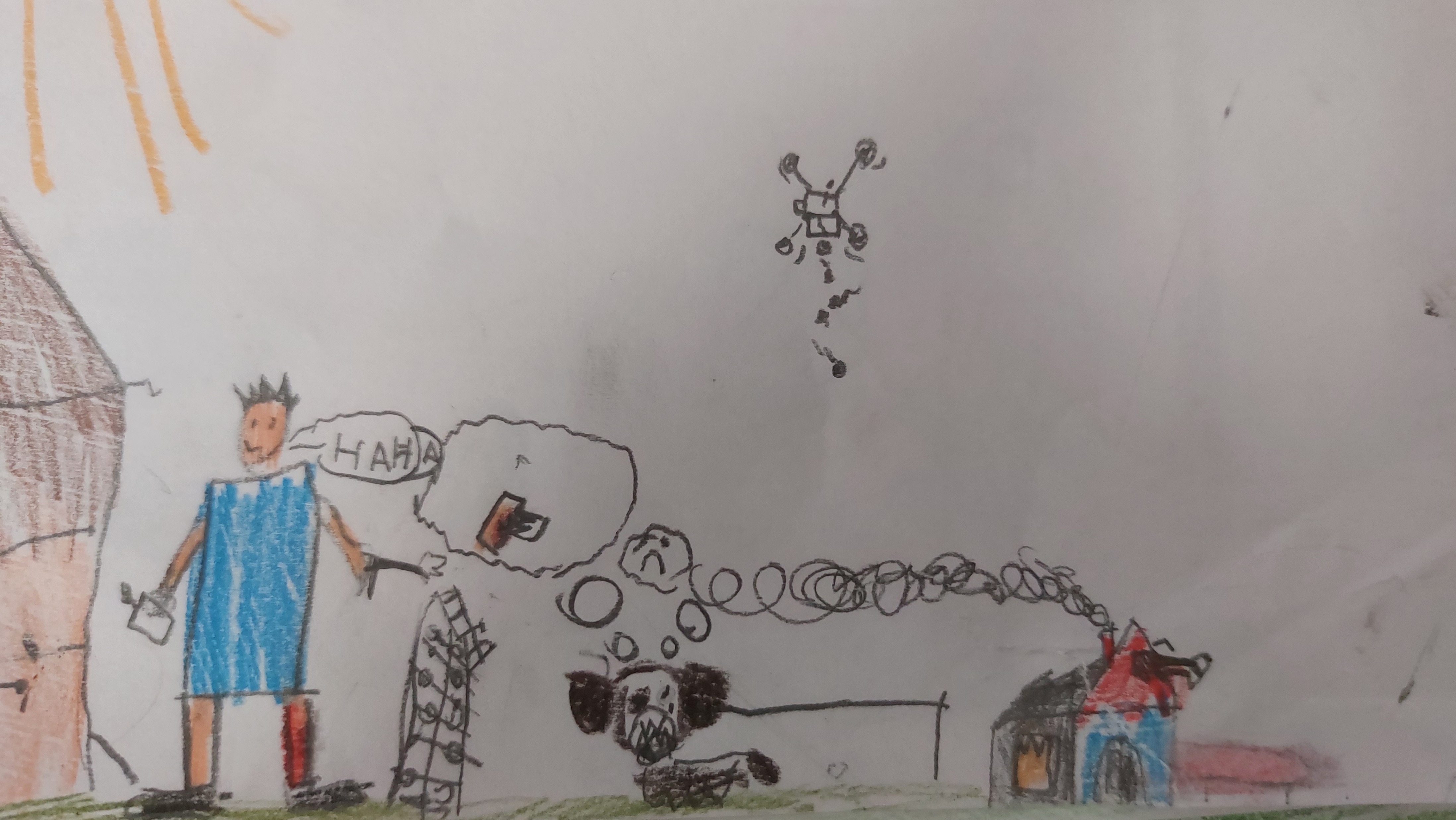 Że nie można gryźć w nogę
sąsiada
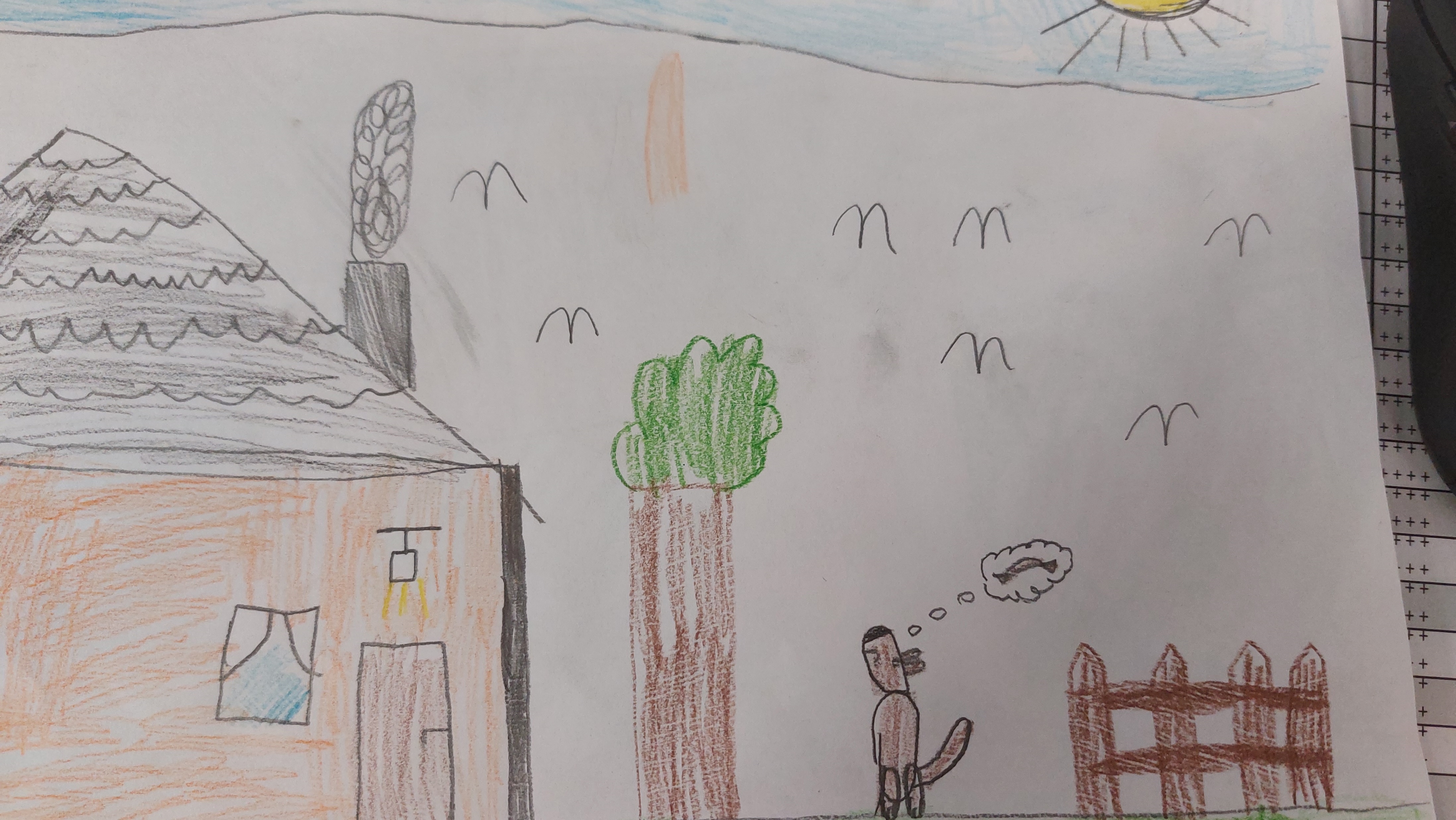 I że z nieba kiełbasa nie spada
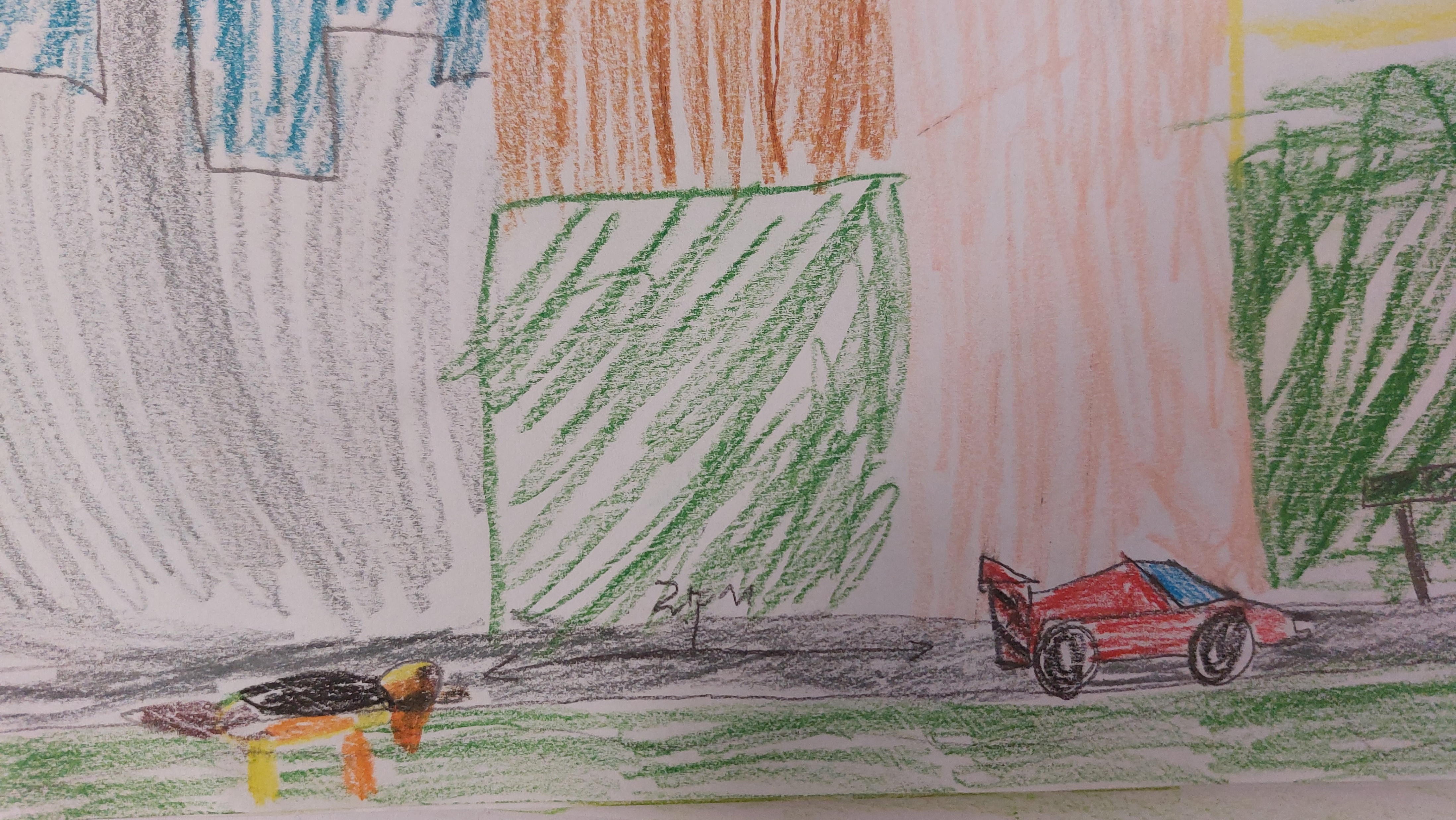 A ostatni smuteczek jest o to,
Że człowiek jedzie, a piesek musi
biec piechotą.
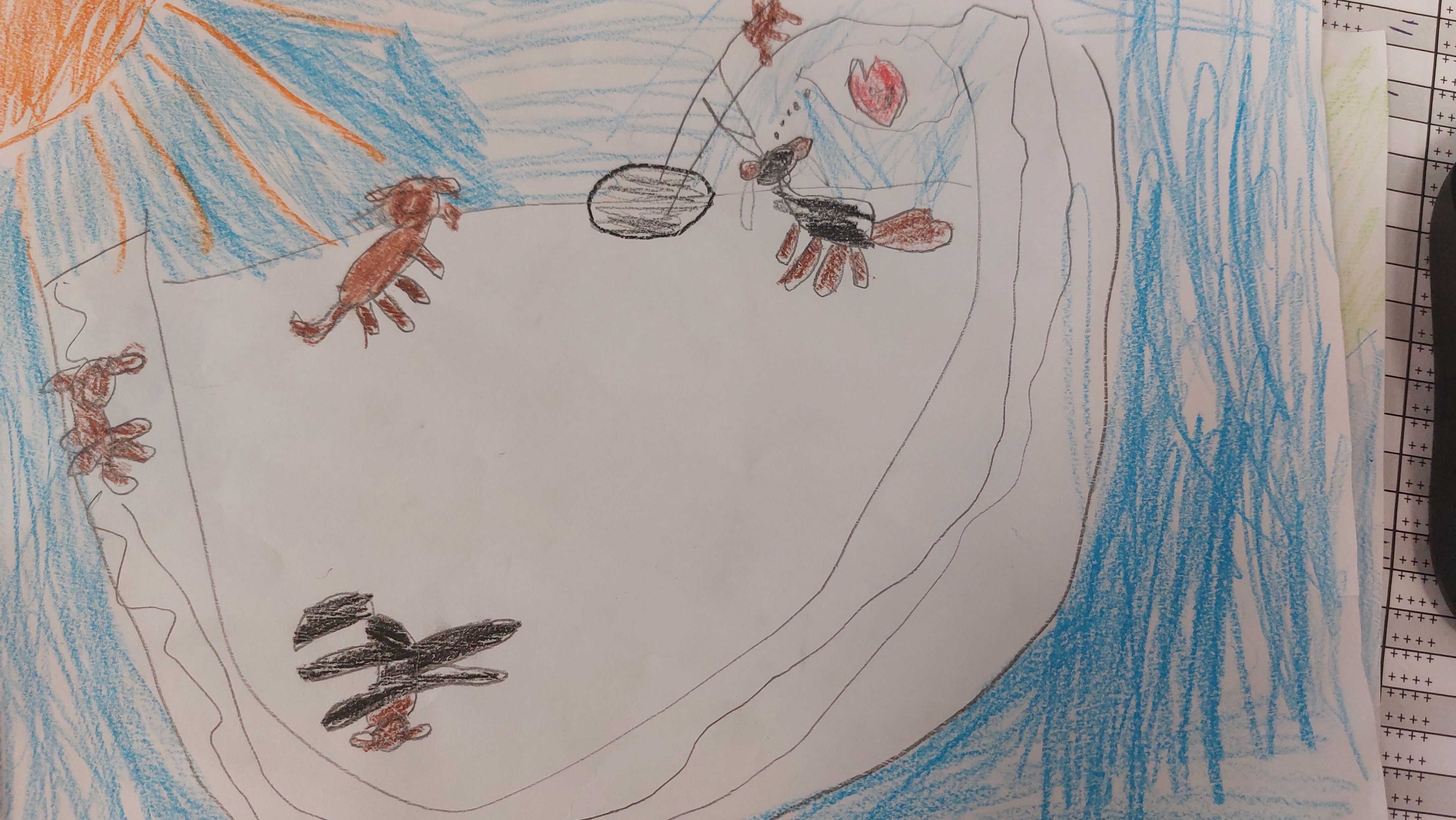 Lecz wystarczy pieskowi dać
mleczko
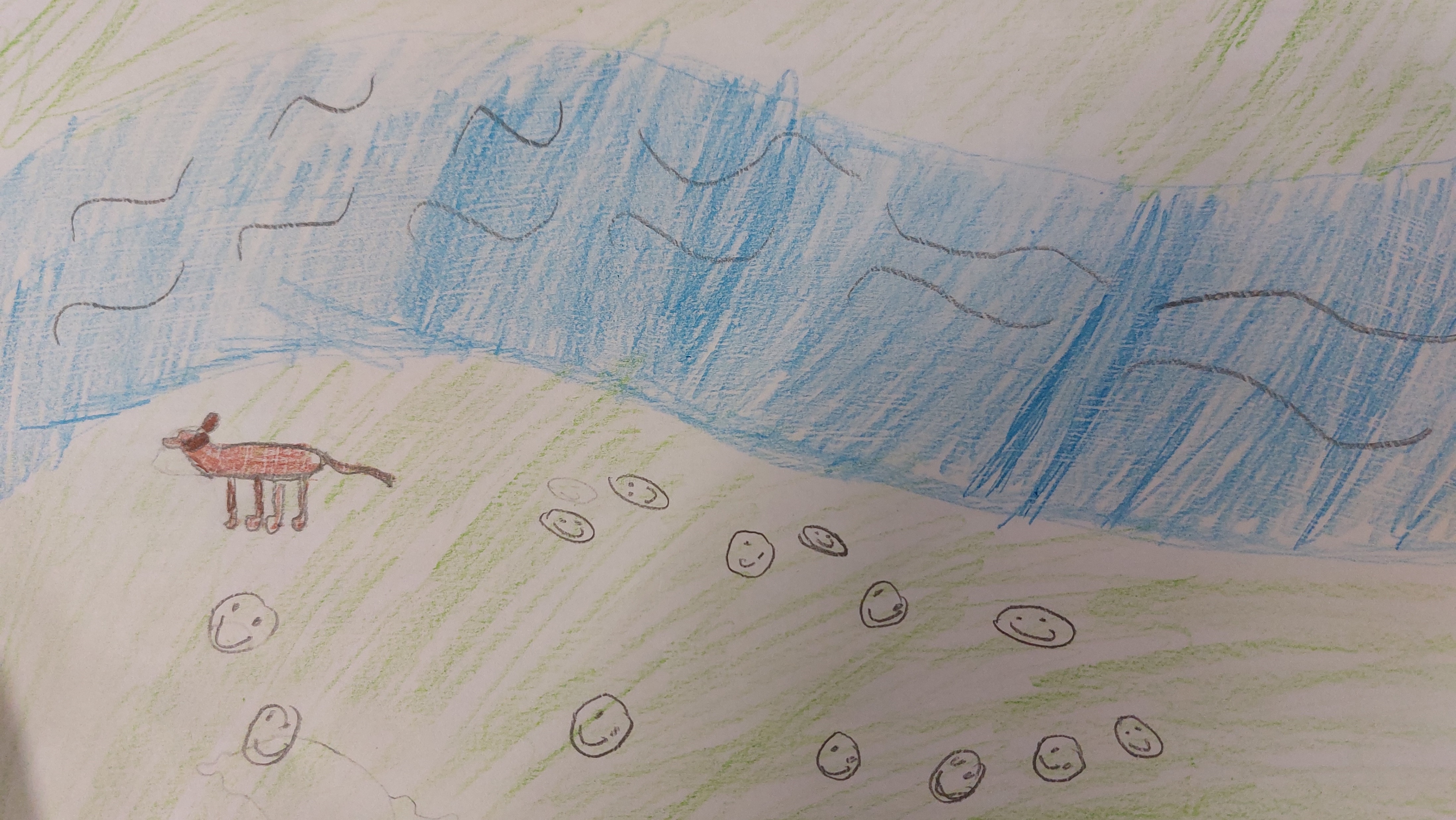 I już nie ma smuteczków nad
rzeczką